CHƯƠNG I
SỐ TỰ NHIÊN
Bài 9. Ước và Bội
Nội dung chính
Ước và Bội
       Cách tìm ước
            Cách tìm bội
1.
2.
3.
Chuẩn bị cho tiết học mới
Chuẩn bị các dụng cụ học tập: SGK, tập vở, bút viết, thước kẻ, máy tính cầm tay,...
Ôn tập lại Dấu hiệu chia hết cho 2, 3, 5 và 9.
Đọc trước Bài 9. Ước và Bội trang 28, 29, 30/sgk
Mục tiêu bài học
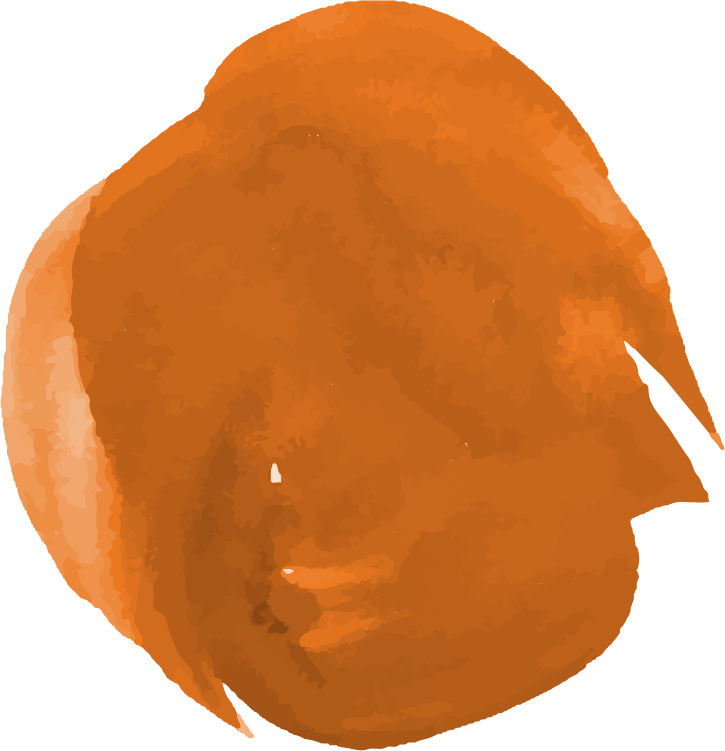 Ước và bội: 
Học sinh chuẩn bị trước
Chuẩn bị trả lời câu hỏi: Khi nào a là bội của b và b là ước của a?
01
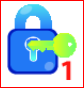 Phần nội dung SGK
Mục tiêu bài học
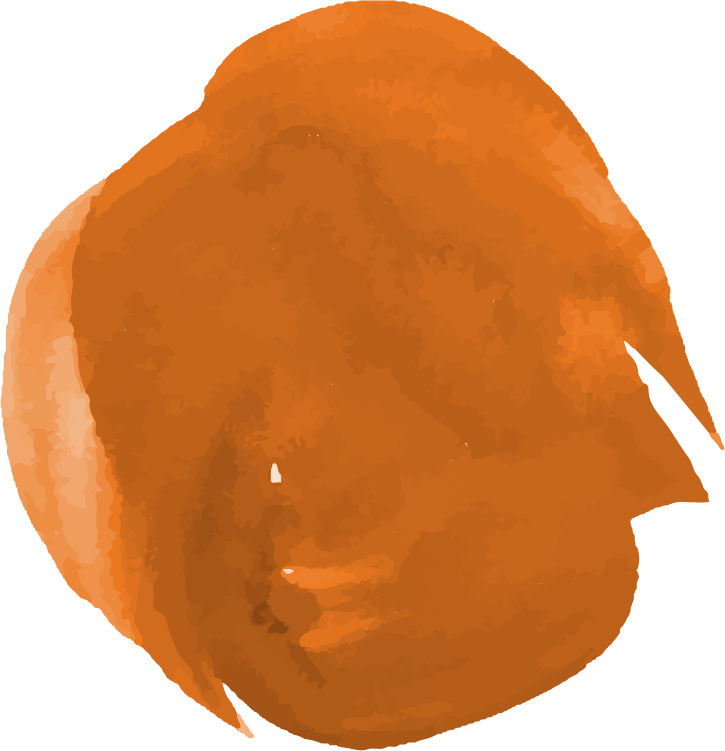 Cách tìm ước: 
Học sinh chuẩn bị trước       Số 18 có thể chia hết cho những số nào? 
Chuẩn bị trả lời câu hỏi: Muốn tìm ước của số tự nhiên a (a > 1) ta làm thế nào?
02
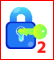 Phần nội dung SGK
Mục tiêu bài học
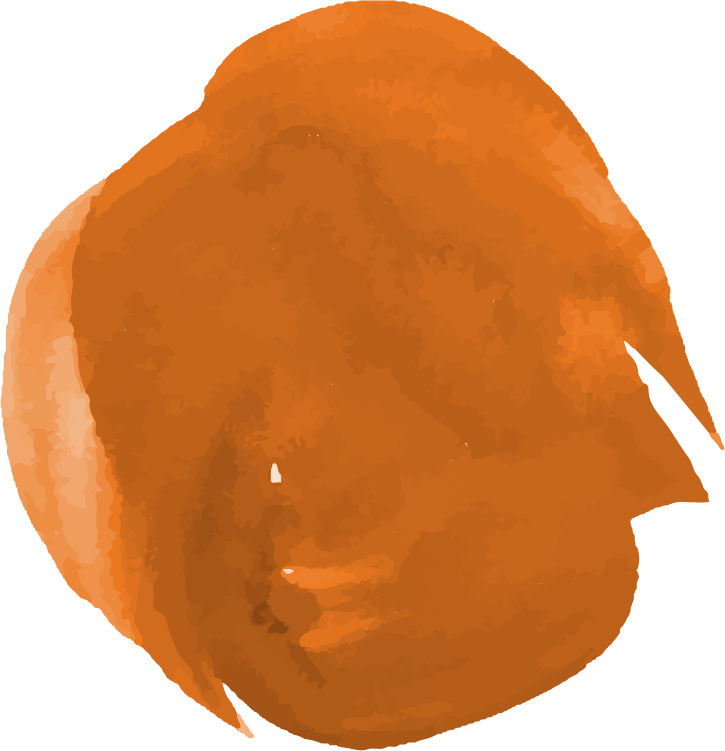 Cách tìm bội: 
Học sinh thực hành        và ghi chép lại kết quả thu được
Chuẩn bị trả lời câu hỏi: 
Muốn tìm bội của số tự nhiên a khác 0 ta làm thế nào?
Có nhận xét gì về số phần tử trong tập hợp Ư(a) và B(a)?
03
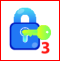 Phần nội dung SGK
Phần nội dung SGK
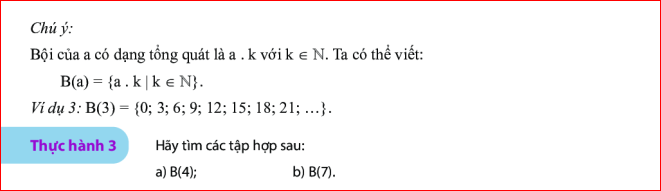 Các em chuẩn bài thật kĩ nha!